mevB‡K AvšÍwiK ï‡f”Qv I Awfb›`b
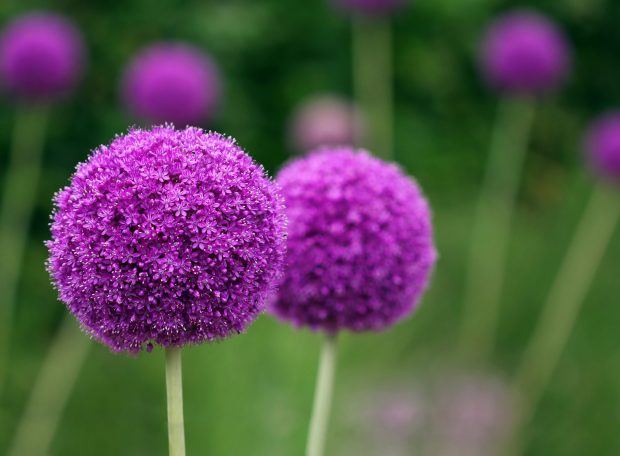 12/31/2021
1
wkÿK cwiwPwZ

Avt †mvenvb mi`vi
cÖfvlK, gvbe m¤ú` e¨e¯’vcbv
ewUqvNvUv †UKwbK¨vj GÛ we, Gg K‡jR
ewUqvNvUv, Lyjbv|
‡gvevBj b¤^it 01914865157
B-‡gBjt sarder52@gmail.com
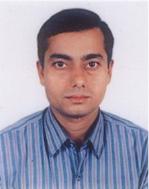 12/31/2021
2
cv‡Vi wk‡ivbvg

 Ògvbe m¤ú`Ó
12/31/2021
3
wkLb dj .........

 gvbe m¤ú`; 
 gvbe m¤ú` e¨e¯’vcbv cwiwPwZ;
 gvbe m¤ú` cwiKíbv;
 gvbe m¤ú` msMÖn I wbe©vPb;
 cÖwkÿY I Dbœqb;
 Kvh©dj g~j¨vqb I c‡`vbœwZ;
 gvbe m¤ú` Dbœq‡b Z_¨ I †hvMv‡hvM cÖhyw³|
12/31/2021
4
gvbe m¤ú`
gvbe 
gvbe ej‡Z Avgiv eywS Man is the best creature of creation. A_©vr m„wói †miv Rxe| hv m„wó bv n‡j P›`ª, m~h©, MÖn, bÿÎ wKQzB m„wó n‡Zv bv| GgbwK HSTTI I m„wó n‡Zv bv| GB gvby‡li I wewfbœ ai‡bi Classification Av‡Q| †hgb-wKQz gvbyl Av‡Q `ÿZv m¤úbœ,kZZvi cÖZxK| Avgiv Zv‡`i‡K icon wnmv‡e wPwýZ Kwi| Avevi wKQz gvbyl Av‡Q RvwZi Rb¨ Awfkvc, ûgKx ¯^iæc| G‡`i Rb¨ Avgv‡`i mvgvwRK Rxeb `~we©mn n‡q c‡o‡Q|
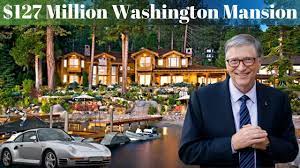 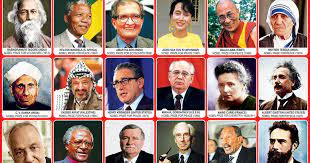 12/31/2021
5
m¤ú`
hv Øviv Pvwn`v †gUv‡bv m¤¢e ZvB m¤ú`| gvbe m¤ú` ej‡Z GLv‡b gvbyl‡K m¤ú` ejv n‡q‡Q| Man is called the best resource in the world. wKš‘ me gvbyl‡K Avgiv m¤ú` ej‡Z cvwi bv| hLb GKwU gvbyl `ÿ gvby‡l cwibZ nq ZLb Zv‡K Avgiv Zv‡K m¤ú` ej‡Z cvwi bv| †Kvb cÖwZôvb‡K Develop Ki‡Z n‡j †h Kvw•LZ kw³ `iKvi †mUv nj gvbe m¤ú`|
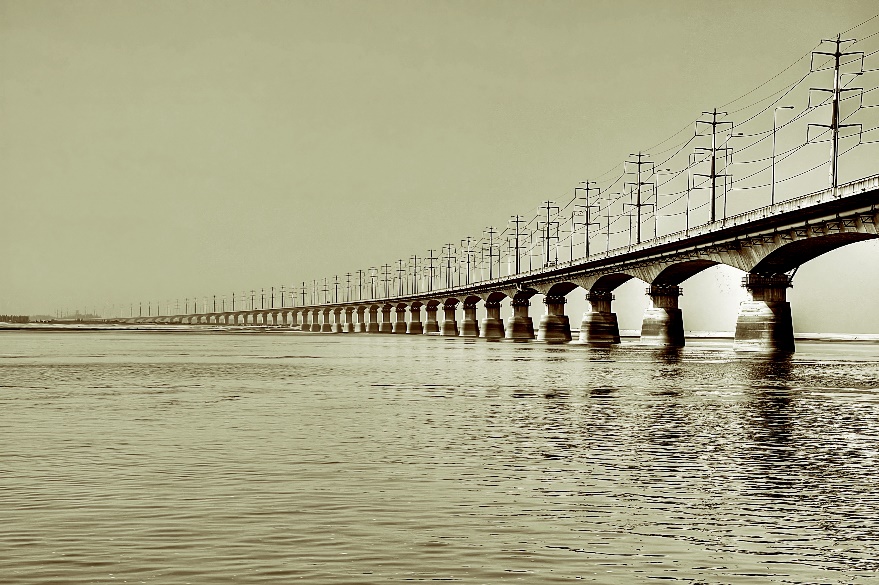 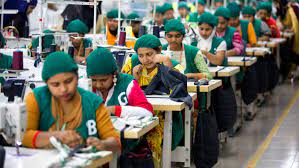 12/31/2021
6
gvbe m¤ú` e¨e¯’vcbv cwiwPwZ

gvbe m¤ú` e¨e¯’vcbv mvaviY e¨e¯’vcbviB GKwU Awe‡”Q`¨ ¸iæZ¡c~b© Ask| e¨e¯’vwe`MY †h mvZwU “M” Øviv Kvh© m¤úv`b K‡ib Zvi g‡a¨ Man Power ev Human Resource Ab¨Zg|
we‡klÁ Robert Kreitner e‡jb, “ Human Resource Management involves the planning, acquisition and development of human resources necessary for organizational success.” A_©vr cÖvwZôvwbK mdjZvi Rb¨ cÖ‡qvRbxq gvbe m¤ú‡`i cwiKíbv, msMÖn Ges Dbœq‡bi mv‡_ gvbe m¤ú` e¨e¯’vcbv m¤ú„³|
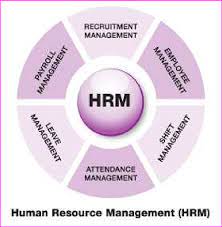 12/31/2021
7
gvbe m¤ú` e¨e¯’vcbvi Kvh©vejx
gvbe m¤ú` cwiKíbv;
 Kg©x msMÖn;
 Kg©x cÖwkÿb;
 DËg kªg m¤úK©;
 Kv‡Ri wWRvBb;
 wbivcËv I ¯^v¯’¨;
 M‡elYv|
12/31/2021
8
gvbe m¤ú` e¨e¯’vcbvi D‡Ïk¨
my`ÿ I myk„•Lj Kg©xevwnbx MVb Kiv;
 ‡hvM¨ Kg©x wbe©vPb;
 Kg©xi `ÿZv e„w×;
 kÖwgK e¨e¯’vcK DËg m¤úK©;
 DbœZ g‡bvej cÖwZôv;
 Kj¨vbg~jK e¨e¯’v MÖnb;
 mgš^q mvab|
12/31/2021
9
gvbe m¤ú` cwiKíbv
fwel¨‡Z Kx Kiv n‡e Zvi AwMÖg wPšÍv Kiv‡K cwiKí e‡j| Abyiƒcfv‡e, cÖwZôv‡bi Kv‡Ri cÖK„wZ Abyhvqx fwel¨‡Z KLb, Kx cwigvb, Kx ai‡bi †hvM¨Zvm¤úbœ Kg©xi cÖ‡qvRb Zvi AwMÖg wPšÍvfvebv Kiv‡K gvbe m¤ú` cwiKíbv e‡j|
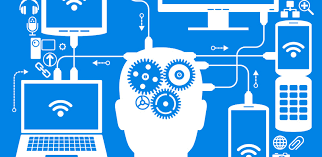 12/31/2021
10
gvbe m¤ú` cwiKíbvi ˆewkó¨
c~e©vbygvb;
 LiP wbiƒcY;
 cwiKíbv I Kg©m~wP wba©vib;
 cwiKíbvi ev¯Íevqb;
 ‡hvM¨Zv wbiƒcb|
12/31/2021
11
gvbe m¤ú` cwiKíbvi ¸iæZ¡ I cÖ‡qvRbxqZv
gvbe m¤ú‡`i Pvwn`v wba©vib;
 gvbe m¤ú` †hvMvb;
 Kg©`ÿZv e„w×;
 cÖhyw³i e¨envi;
 gvbe m¤ú` Dbœqb;
 cÖwZ‡hvwMZvq wU‡K _vKv;
 gvbe m¤ú‡`i m‡ev©Ëg e¨envi|
12/31/2021
12
gvbe m¤ú` cwiKíbvi myweav
Kg©xwelqK e¨q;
 k~b¨c` cyiY;
 Kg©x‡`i gRyix wba©viY;
 gvbe m¤ú‡`i MwZkxjZv e„w×;
 Drcv`b e„w×;
 `ÿZv e„w×;
 wbqš¿‡b mnvqZv;
 e¨e¯’vcbvi Dbœqb|
12/31/2021
13
gvbe m¤ú` msMÖn I wbe©vPb
msMVb KvVv‡gv Abyhvqx cÖwZôv‡bi m„óc‡` Kg©xi Pvwn`v c~iY Kivi j‡ÿ¨ m¤¢ve¨ cÖv_©x‡`i AvK…ó Kivi Kivi cÖwµqv‡K gvbe m¤ú` msMÖn e‡j| cÖ‡Z¨K cÖwZôv‡b wewfbœ Kvi‡b c` k~b¨ I m„wó nq| Gme k~b¨c‡` Dchy³ I `ÿ gvbe m¤ú` wb‡qv‡Mi Rb¨ AvMÖnx cÖv_©x‡`i Av‡e`b Ki‡Z AbycÖvwYZ Kivi c×wZ‡K gvbe m¤ú` msMÖn e‡j|
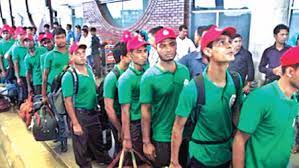 12/31/2021
14
gvbe m¤ú` msMÖ‡ni cÖwµqv
cwiKíbv;
 k~b¨c` wPwýZKiY;
 weÁvcb cÖ`vb;
 ZvwjKv cÖYqb;
 Av‡e`bcÎ evQvB;
 mvÿvrKv‡ii Av‡qvRb;
 mvÿvrKvi I wm×všÍ MÖnb|
12/31/2021
15
gvbe m¤ú` wbe©vP‡bi ¸iæZ¡
`ÿ I †hvM¨ gvbe m¤ú` wbe©vPb;
 wbi‡cÿ cÖv_©x wbe©vPb;
 AvBbMZ cÖwZeÜKZv †gvKv‡ejv;
 mwVK c‡` Kg©x wb‡qvM;
 mylg `vwqZ¡ e›Ub;
 mybvg e„w×;
 e¨q n«vm|
12/31/2021
16
gvbe m¤ú` wbe©vP‡bi we‡eP¨ welq
`ÿ wbe©vPwb †evW©;
 Kv‡Ri cÖvavb¨;
 wbw`©ó gvb;
 wfbœ wbe©vPb cÖwµqv;
 mvavib bxwZ Abymib;
 ivóªxq bxwZ AbyKib;
 ‡MvcbxqZv iÿv Kiv;
 cÖwZôv‡bi cÖ‡qvRbxqZv|
12/31/2021
17
cÖwkÿY I Dbœqb
Kg©x‡K †Kv‡bv Kvh©m¤úv`‡bi wel‡q wkÿv`vb Kiv‡K cÖwkÿb e‡j| cÖwkÿb n‡jv myôz e¨e¯’vcbvi g~j PvweKvwV| Gi Øviv Kg©x Kvh©m¤úv`‡bi ev¯Íe Ávb I AwfÁZvi AR©b Ki‡Z cv‡i| cÖwkÿb e¨e¯’v Kg©xi `ÿZv I †hvM¨Zv e„w×‡Z mnvqZv K‡i| cÖwkwÿZ Kg©x me©vwaK `ÿZv I †KŠk‡ji m‡½ Kvh©m¤úv`‡b Af¨¯’ nq|
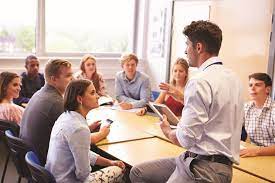 12/31/2021
18
cÖwkÿ‡Yi ¸iæZ¡ I cª‡qvRbxqZv
`ÿZvi Dbœqb;
 DbœZ g‡bvej m„wó;
 Z_¨ mieivn;
 AcPq n«vm;
 AvPi‡Yi cwieZ©b;
 Drcv`b e„w×;
 gvbweK m¤úK© Dbœqb|
12/31/2021
19
cÖwkÿ‡Yi c×wZ
Kv‡Ri g‡a¨ cÖwkÿY;
 wkÿvbwek cÖwkÿY;
 ch©‡eÿb c×wZ;
 ‡KvwPs c×wZ;
 eË…Zv c×wZ;
 ‡mwgbvi, IqvK©kc c×wZ;
 cÖ`k©b c×wZ;
 NUbv c×wZ|
12/31/2021
20
‡ckv Dbœq‡bi D‡Ïk¨
`xN©Kvjxb `ÿZv e„w×;
 myôz e¨e¯’vcbv Kvh©µg;
 mwVK wm×všÍ;
 cÖhyw³ e¨envi;
 ev¯Íe wkÿv;
 RwUjZv `~ixKiY;
 ÿgZvqb|
12/31/2021
21
Kvh©dj g~j¨vqb I c‡`vbœwZ
Kvh©dj g~j¨vqb gvbe m¤ú` cÖkvm‡bi GKwU c×wZ| GUv e¨e¯’vcbvi GKwU †KŠkjI e‡U| †Kv‡bv DaŸ©Zb KZ…©cÿ KZ©„K Zvi Aaxb¯’ †Kv‡bv Kg©xi Dci Awc©Z `vwqZ¡-KZ©e¨ KZUzKz myôzfv‡e m¤úv`b K‡i‡Qb Zv wbqgZvwš¿Kfv‡e I ixwZwm× c×wZ‡Z g~j¨vqb Kiv‡K Kvh©dj g~j¨vqb e‡j| G‡K Kg©x‡`i g‡a¨ Zzjbv Kivi wfwË wnmv‡e MY¨ Kiv hvq|
‡hvM¨Zv I Kv‡Ri g~j¨vq‡bi ¯^xK…wZ ¯^iƒc †h Dcnvi †`Iqv nq, Zv n‡jv c‡`vbœwZ| cÖvwZôvwbK KvVv‡gv Abyhvqx D”P¯Í‡i Lvwj c‡` cÖwZôv‡b Kg©iZ Kg©xiv my‡hvM †c‡Z Pvq| Avi GwU m¤¢e GKgvÎ c‡`vbœwZi gva¨‡g|
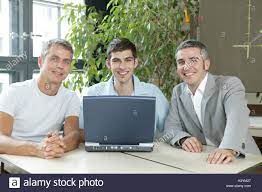 12/31/2021
22
Kvh©dj g~j¨vq‡bi myweav
`ÿZv I `ye©jZv wPwýZKiY;
 mnR ZË¡veavb;
 †mŠnv`¨©c~Y© m¤úK©;
 cÖwkÿ‡Yi cÖ‡qvRb wbY©q;
 Kvh© m¤úv`b Dbœqb;
 Kvh© g~j¨vq‡b AvMÖn m„wó;
 Kg©x evQvB|
12/31/2021
23
c‡`vbœwZi D‡Ïk¨
cÖwZfvi weKvk;
 `vwqZ¡kxj K‡i †Zvjv;
 Z¡wiZ Kvh©m¤úv`b;
 m‡PZbZv e„w×;
 K‡g© Drmvn `vb;
 Kvh©ÿgZv Kv‡R jvMv‡bv;
 `ÿZv e„w×|
12/31/2021
24
e`wji Kvib
`~b©xwZ cÖwZ‡iva;
 Dchy³ c‡` wb‡qvM;
 GK‡N‡qwgi Aemvb;
 cvwievwiK Kvib;
 mgš^qmvab;
 ¯^v¯’¨MZ mgm¨v;
 wbe©vnxi mv‡_ gZwe‡iva|
12/31/2021
25
c‡`vbœwZi †ÿ‡Î Abymib‡hvM¨ bxwZmg~n
my¯úó bxwZgvjv;
 c‡`vbœwZi wfwË wba©viY;
 wfwË cwigv‡ci e¨e¯’v;
 mZZv cÖwZôv;
 wbe©vnxi Aaxb;
 ‡cÖlYv|
12/31/2021
26
gvbe m¤ú` Dbœq‡b Z_¨ I †hvMv‡hvM cÖhyw³
wek¦e¨vcx e¨vcK cÖhyw³MZ Dbœqb I wek¦vq‡bi Zxeª cÖwZ‡hvwMZvi gy‡L eZ©gvbKv‡j c„w_exi cÖwZwU †`‡ki Rb¨B gvbe m¤ú` Dbœqb ev gvbexq g~jab MVb AZ¨vek¨Kxq Dcv`vb wnmv‡e cwibZ n‡q‡Q| Z_¨ Avnib, msiÿb, cÖwµqvKiY I weZi‡bi mv‡_ mswkó cÖwµqv I †hvMv‡hvM e¨e¯’v‡K Z_¨ I ‡hvMv‡hvM cÖhyw³ ejv nq| Z_¨ I †hvM‡hvM cÖhyw³ g~jZ wewfbœ B‡j±ªwbK cÖhyw³i mv‡_ wg‡jw‡k Z_¨ cÖhyw³i weKvk NU‡jI G cÖhyw³ weKv‡k me‡P‡q ‡ewk Ae`vb †i‡L‡Q Kw¤úDUvi|
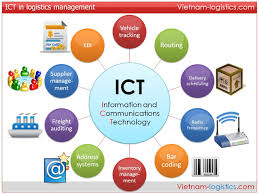 12/31/2021
27
B›Uvi‡bU
wkÿv‡ÿ‡Î;
 Z_¨ Av`vb-cÖ`v‡b;
 B-‡gBj;
 AbjvBb †KbvKvUv;
 AbjvBb wgwWqv;
 we‡bv`b;
 M‡elYvg~jK Kv‡R;
 e¨emv-evwY‡R¨|
12/31/2021
28
Kw¤úDUvi
wkÿvcÖwZôv‡b Kw¤úDUvi;
 e¨emv-evwY‡R¨ Kw¤úDUvi;
 wkíKviLvbvq;
 e¨vsK I exgv ;
 wPwKrmv‡ÿ‡Î;
 M‡elYvi†ÿ‡Î;
 Z_¨ msMÖn I msiÿY;
 gy`ªY I cÖKvkbvq|
12/31/2021
29
`jxq KvR‡Zvgiv `ywU MÖæ‡c wef³ n‡q gvbe m¤ú` Dbœq‡b Z_¨ I †hvMv‡hvM cÖhyw³i c‡ÿ I wec‡ÿ gZvgZ `vI|
12/31/2021
30
GKK KvR

 cÖ‡Z¨‡K gvbe m¤ú` e¨e¯’vcbvi Kvh©vejx¸wj avivevwnKfv‡e
    wjL?
12/31/2021
31
mnvqK MÖš’
12/31/2021
32
evwoi KvR
gvbe‡K †Kb Avgiv m¤ú` eje? †hŠw³K Kvib e¨vL¨v Ki?
gvbe m¤ú` cwiKíbvi d‡j Avgiv wK wK myweav †c‡Z cvwi?
wKfv‡e Avgiv gvbe m¤ú` msMÖn Kie?
cÖ‡Z¨K gvby‡li Rb¨ wK cÖwkÿb cÖ‡qvRb? hyw³ Øviv eywS‡q `vI?
Kvh©dj g~j¨vqb RvwZq Rxe‡b †Kb ¸iæZ¡c~b©?
gvbe m¤ú` Dbœq‡b Z_¨ I ‡hvMv‡hvM cÖhyw³i ¸iæZ¡ eb©bv Ki|
12/31/2021
33
12/31/2021
34